Her kan du skrive enhet/tilhørighet. Sett blank hvis dette ikke er aktuelt. Innhold i dette feltet styres her: Meny -> Sett inn (Mac=Vis) -> Topptekst og bunntekst
Universitetet i Bergen
Forelesning 7
INF101 - 1/2 2022
Universitetet i Bergen
equals() method
Equals metoden er implementert i Object.java


Ofte ønsker man å overskrive equals() metoden slik at den sjekker at innholdet er likt.

La oss gjøre dette i Book klassen
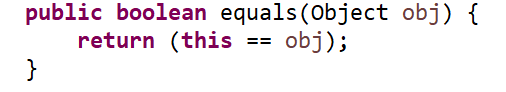 01.02.2022
Side 2
Universitetet i Bergen
Java lagrer andre steder også
String pool – String er spesiell og JVM gjør noen optimiseringer for String
Integer objekter med verdier mellom -128 og +127 er også lagret spesielt
01.02.2022
Side 3
Universitetet i Bergen
Interfaces (Grensesnitt)
Definerer hva en klasse skal gjøre
Metodenavn uten kode
Gode kommentarer
Interface defineres i egen fil
En klasse kan velge å implementere et interface.
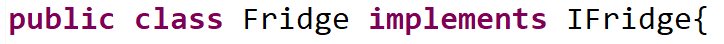 01.02.2022
Side 4
Universitetet i Bergen
Interfaces (Grensesnitt)
Gir frihet til å endre implementasjon av interface uten å påvirke andre deler av programmet.(Bytte ut klassen som implementerer interfacet)
En metode kan gjenbrukes på mange typer objekter så lenge de følger interfacet.(en metode kan ta input av forskjellige typer)
01.02.2022
Side 5
Universitetet i Bergen
Interface navngiving
Slutter ofte med -able
Playable
Drawable
Starter ofte med I
ICamera
ICar
Starter ofte med Can
CanSwim
CanShoot
Det viktigste er at det er lett å lese navnet og skjønne hva dette er. E.g. Interface with play() method
01.02.2022
Side 6
Universitetet i Bergen
Eksempler på Interfacer in Java
List er et interface
ArrayList implementerer List
LinkedList implementerer List
Iterable er et Interface
ArrayList implementerer Iterable
Iterable gjør det mulig å bruke:
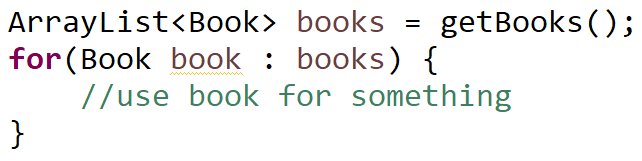 01.02.2022
Side 7
Universitetet i Bergen
Lab2 har et interface
La oss se litt på interfacet i lab 2
01.02.2022
Side 8
Universitetet i Bergen
Matte Quiz
Lærer Ingunn jobber på barneskolen 
Elevene lærer om +, - og *
Hun trenger å lage prøver til elevene.
Hun lurer på om du kan hjelpe henne?
Se eksempel til høyre
Spørsmål:
33 + 73 =
84 + 99 =
48 + 3 =
77 + 69 =
23 + 54 =
Fasit:
33 + 73 = 106
84 + 99 = 183
48 + 3 = 51
77 + 69 = 146
23 + 54 = 77
01.02.2022
Side 9
Universitetet i Bergen
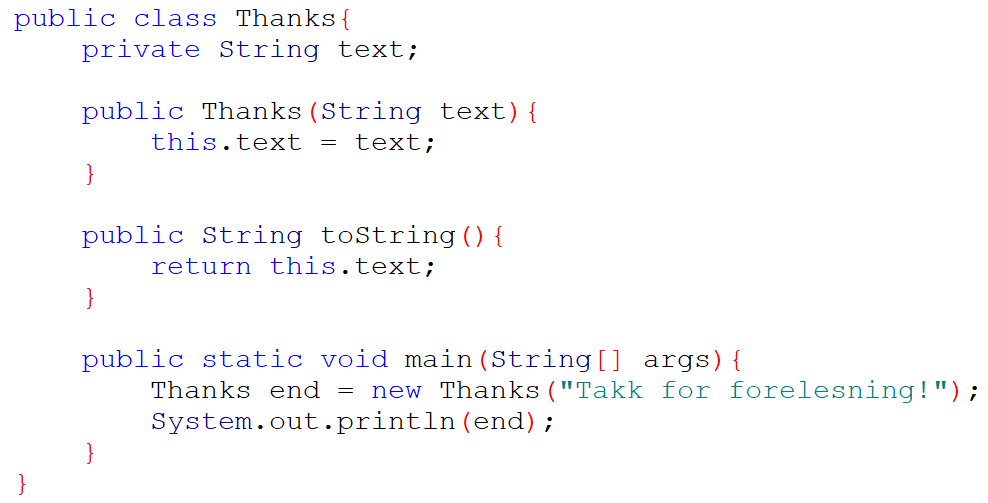 01.02.2022
Side 10